图书馆一楼（电子阅览室，门口）
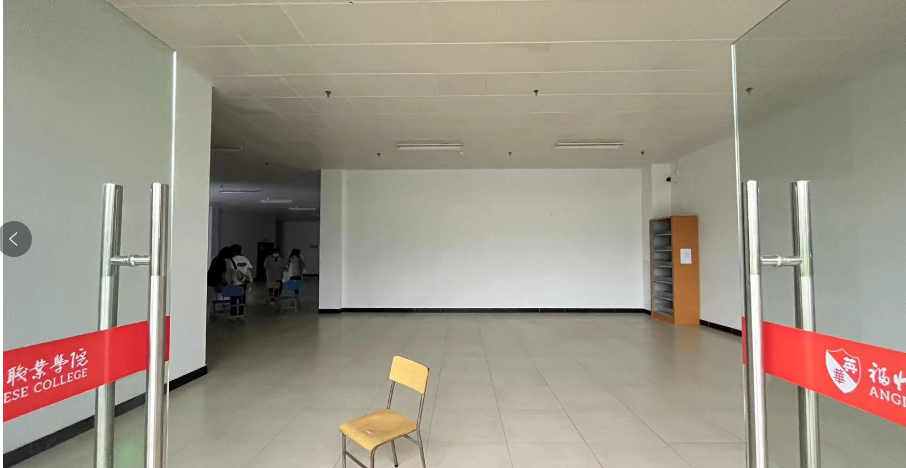 书画作品
（墙面挂画顶部加射灯）
阅读文化墙/
文明海报
书画作品
（墙面挂画顶部加射灯）
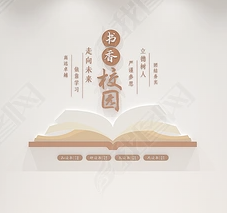 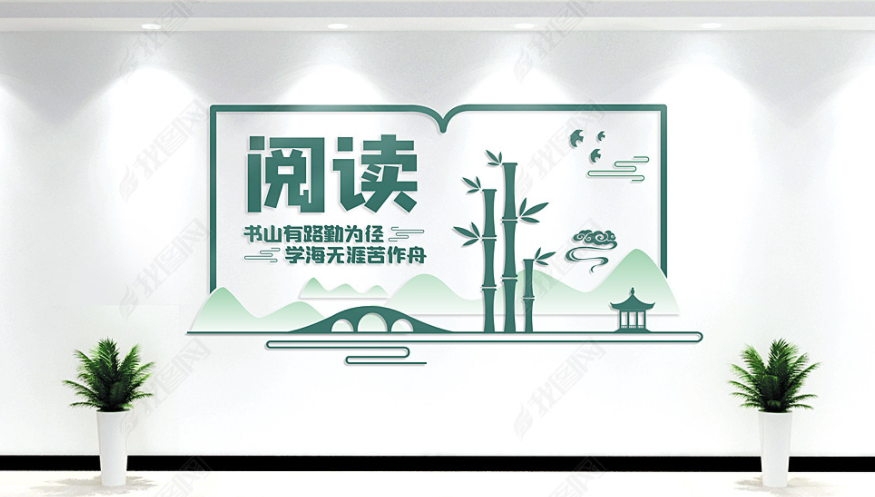 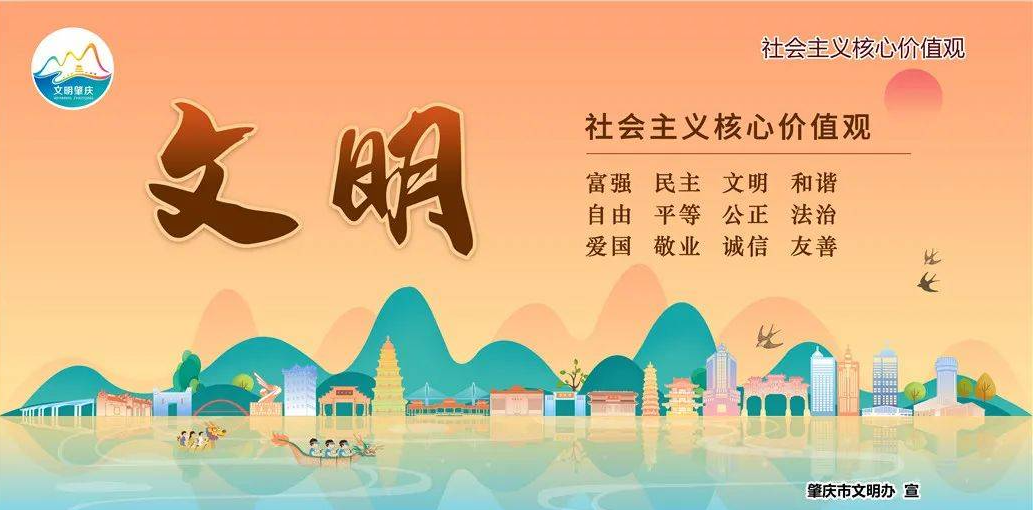 图书馆三楼（中间-教学成果展）
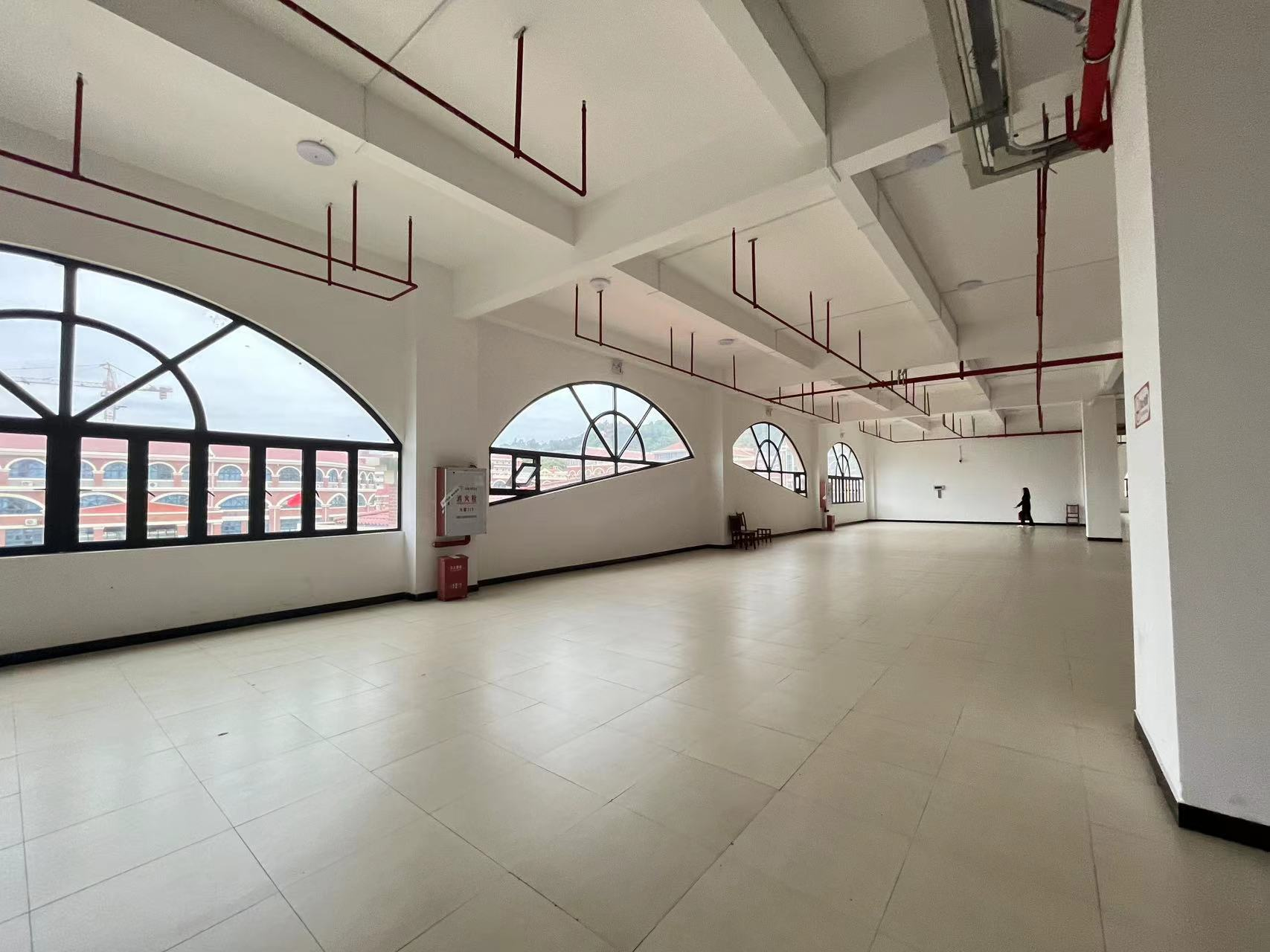 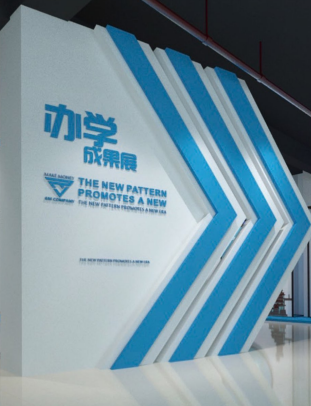 1.展区呈开放式，设计原则不遮挡玻璃；
2.在承重柱之间增加隔板，或在整个长方形区域中间增加一面长形展板；
3.内容在展板上展示；
4.靠窗增加展柜，奖状和奖杯可等摆放在展柜内；
中间区域可增设休闲区
荣誉墙
展区
主题墙
展柜
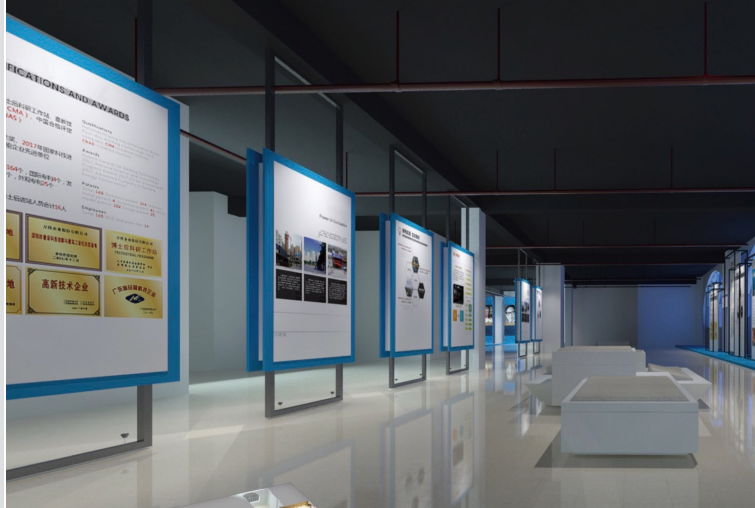 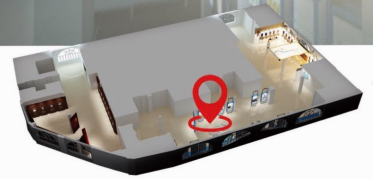 图书馆三楼（左侧，科学家精神基地）
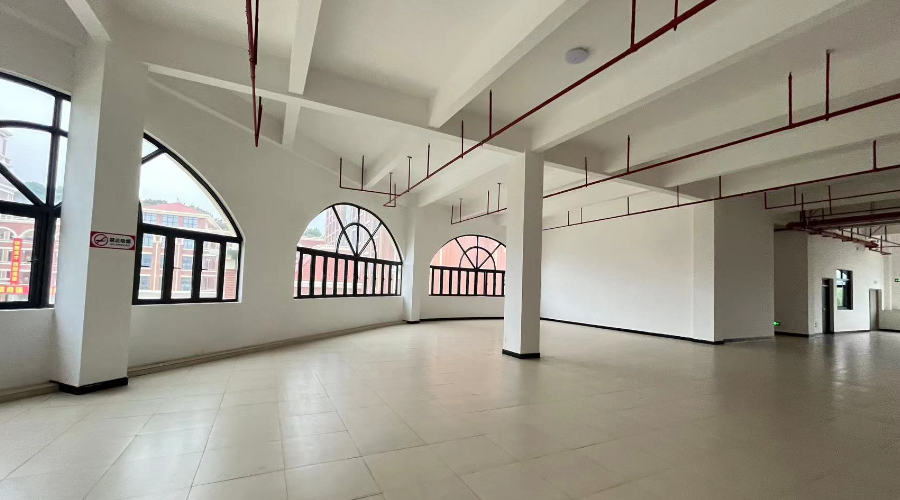 1.展区呈开放式，设计原则不遮挡玻璃；
2.在承重柱之间增加一块隔板，隔出独立空间；
3.内容在展板和墙面上展示；
4.靠窗增加展柜
三角区设置影像展示大屏幕，播放16位院士的相关视频。
独立空间为“院士工作站展示专区”
1、院士站工作情况展示。
2、一代地质学家卢耀如的研学精神。
3、模拟卢耀如书房一角。
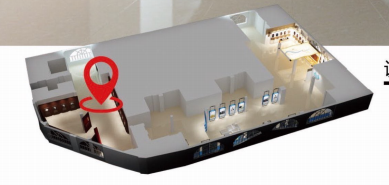 图书馆三楼（左侧，科学家精神基地）
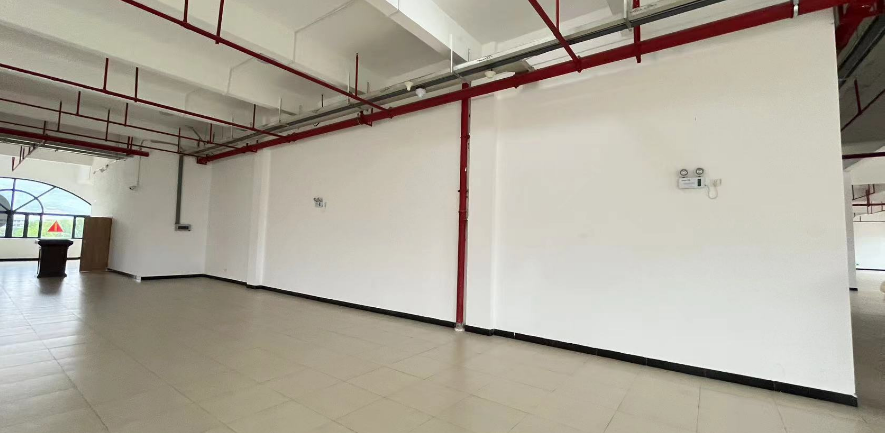 科学家精神基地 
展示区总序言
（主题墙）
新英华人学习科学家精神教育
英华情怀（英华院士来访英华的记录）
院士语录/研学精神（提炼院士事迹）
16位院士的生平、事迹、图片等
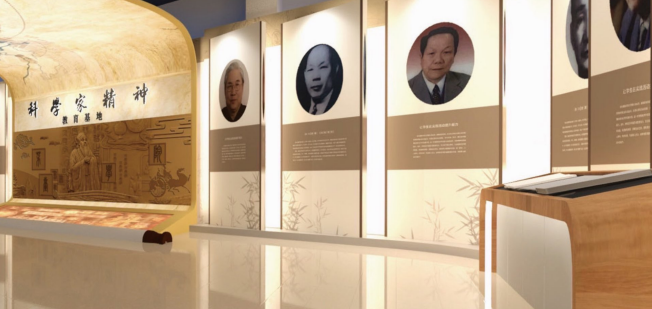 色调可参考
图书馆三楼（右侧，红色英华教育基地）
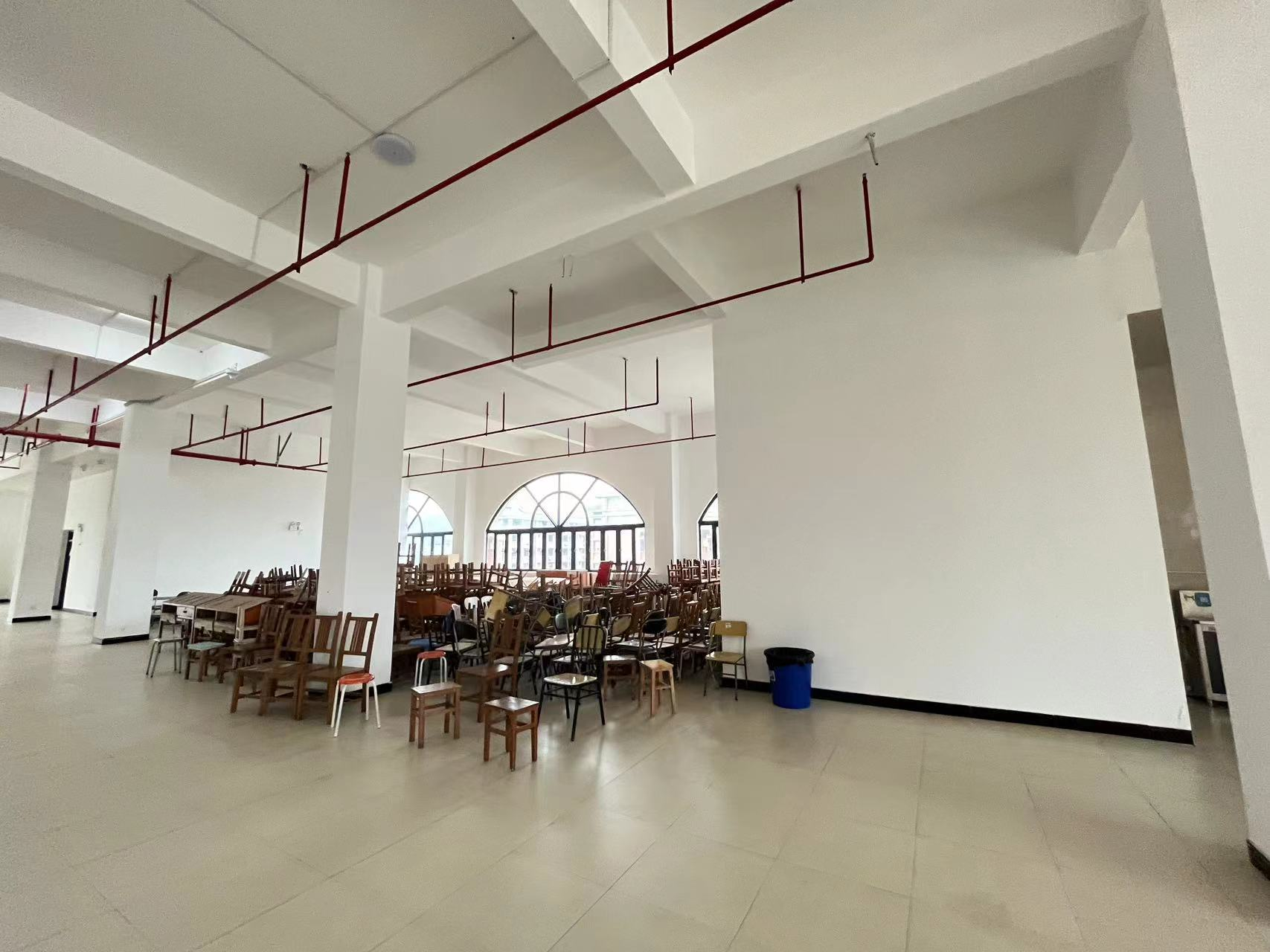 红色英华教育基地

展区总序言（主题墙）
展区呈开放式，设计不可遮挡玻璃，以墙面设计为主，
1.党史学习教育或红色书籍专区
2.思政学习阅览区
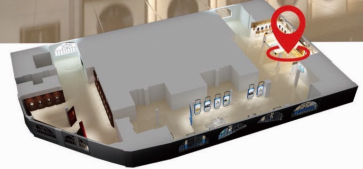 图书馆三楼（右侧，红色英华教育基地）
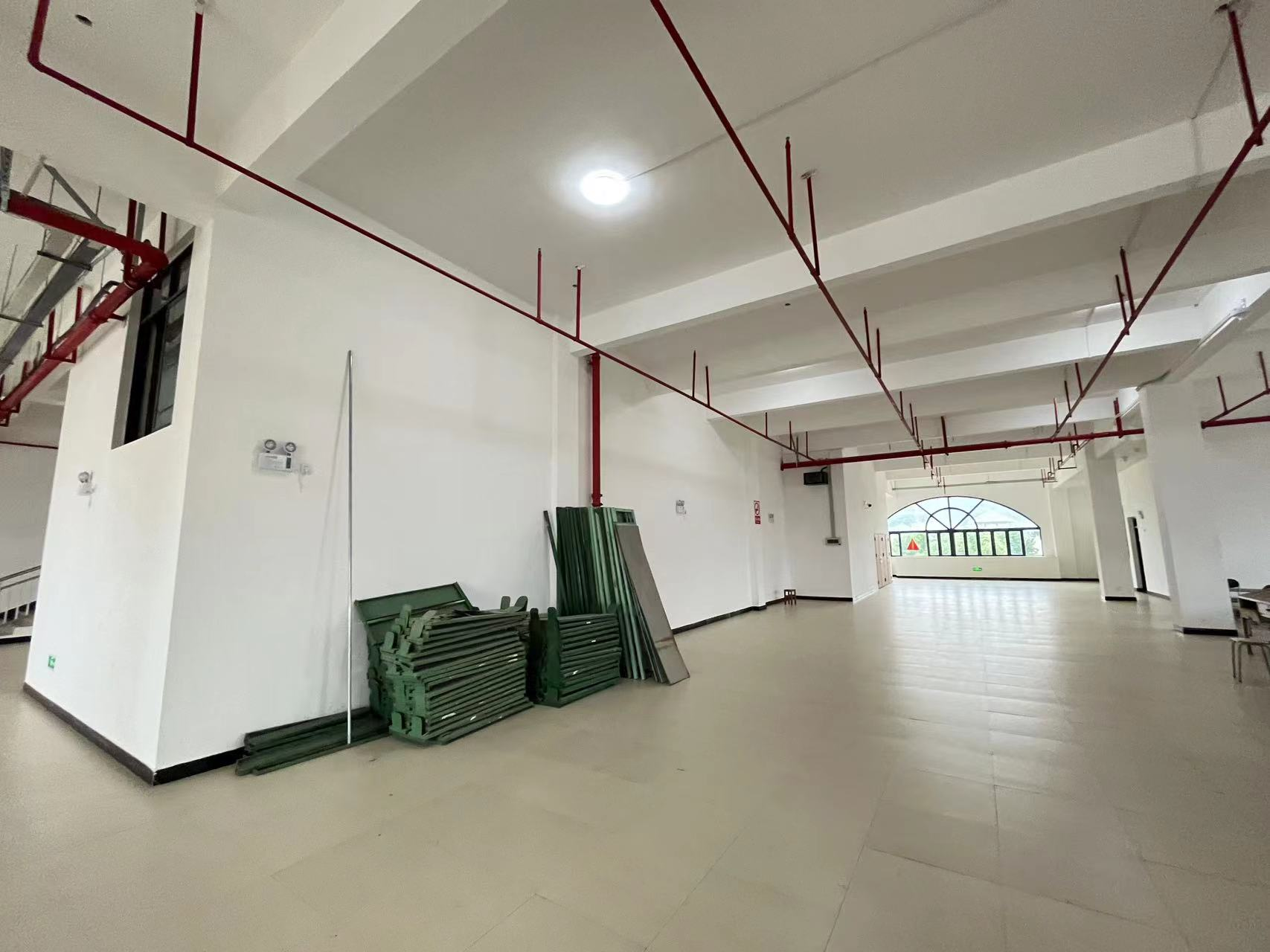 40位烈士的生平、事迹、图片
烈士故事
新英华人的红色学习活动
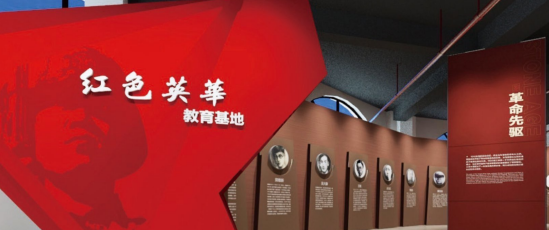 色调可参考
图书馆三楼（右侧，红色英华教育基地）
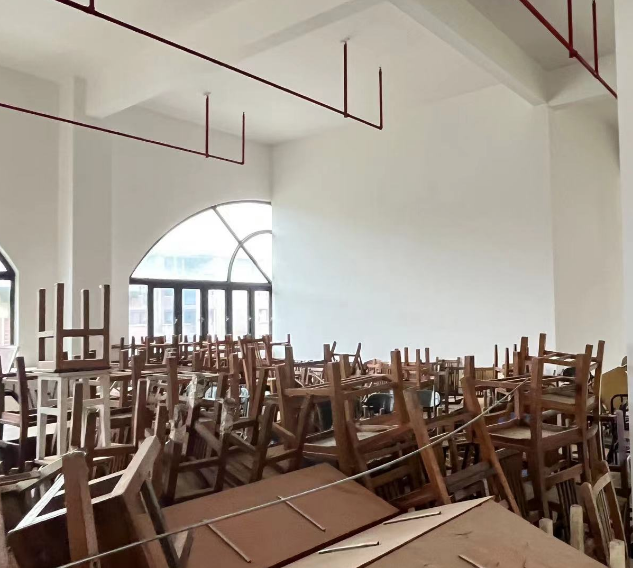 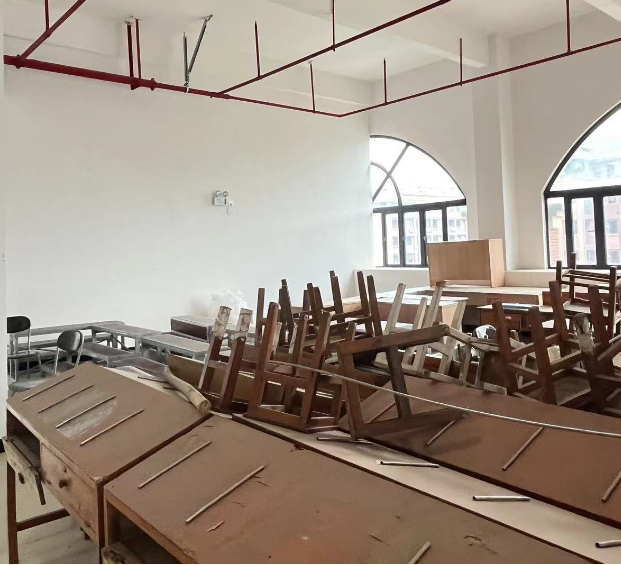 思政内容展示
红色英华精神提炼